LANGUAGE MODELING AND CONVERSATIONS: NOVEL WORDS
FALL 2014
FRAMEWORK FOR EFFECTIVE PRACTICE SUPPORTING SCHOOL READINESS FOR ALL CHILDREN
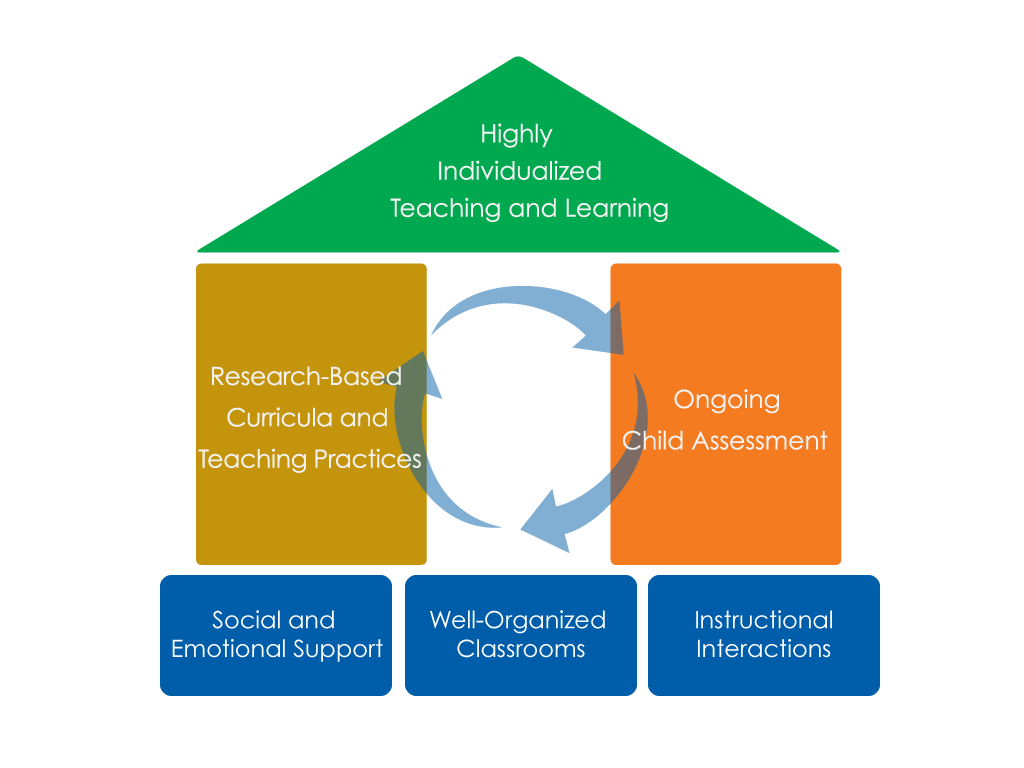 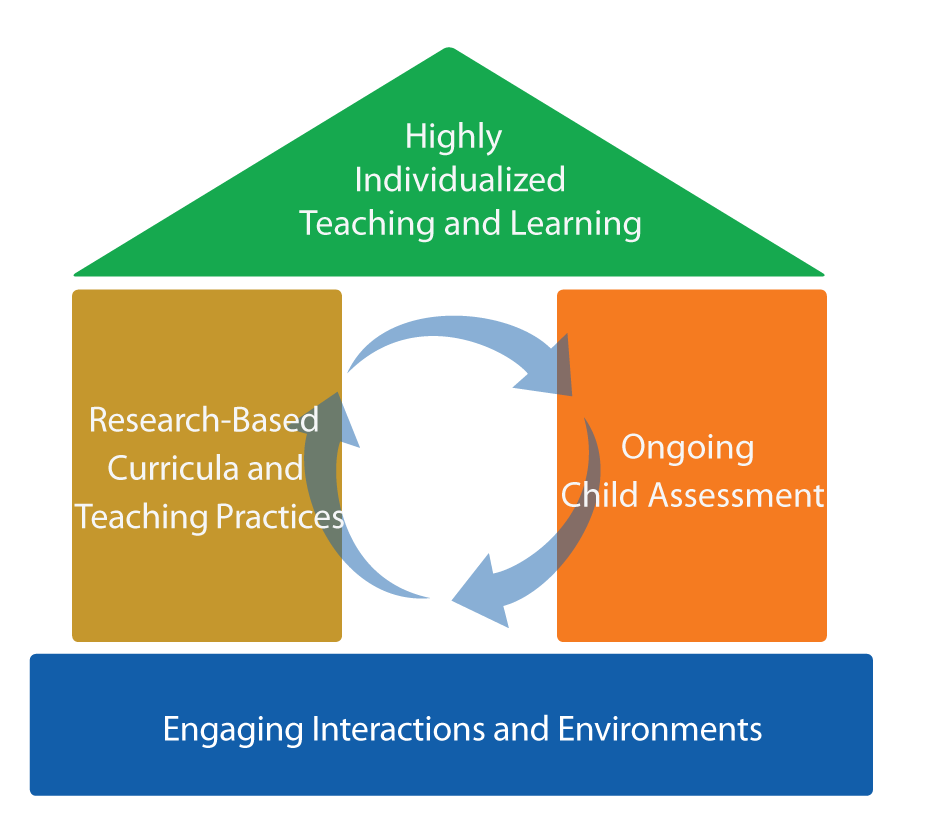 FOCUS ON
FOUNDATION
OBJECTIVES
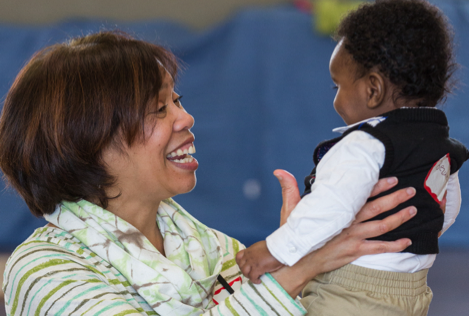 To understand how children benefit from extended conversations that introduce novel words
To identify conversation opportunities for introducing novel words
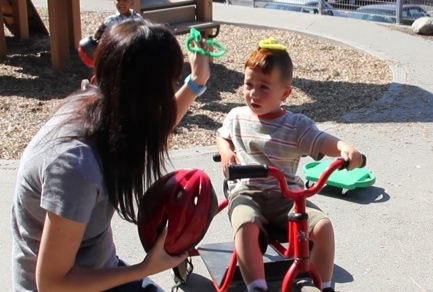 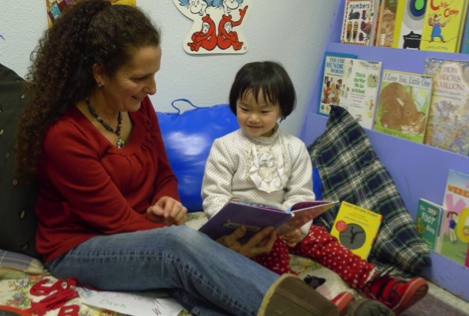 To discover resources that help teachers use novel words in conversations with children
WHAT ARE EXTENDED CONVERSATIONS?
Rich, back-and-forth exchanges that help children develop more complex language, thinking, and social skills
Especially for infants and toddlers, adults wait for a verbal or nonverbal response before continuing
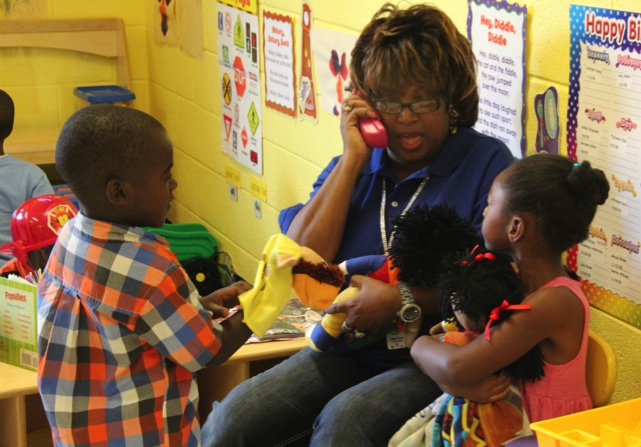 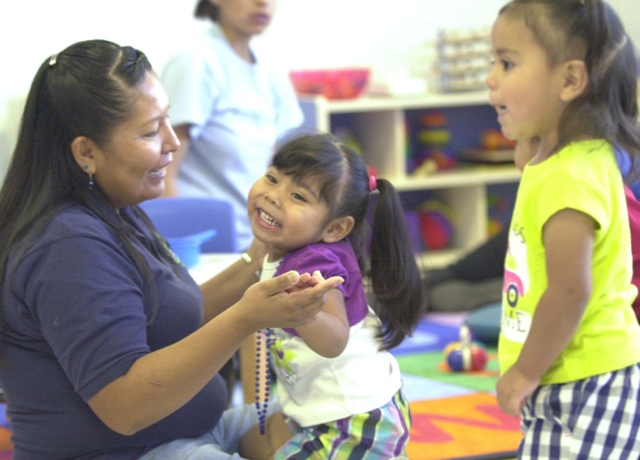 Photo courtesy of EHS NRC
CONVERSATIONS USING NOVEL WORDS
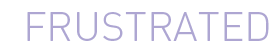 Make conversations longer and more interesting
Add words related to children’s interests
Focus on building vocabulary
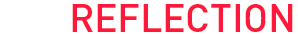 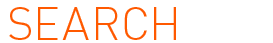 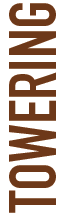 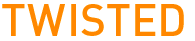 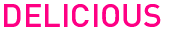 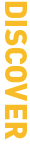 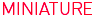 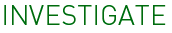 NOVEL WORDS FOR INFANTS AND TODDLERS?
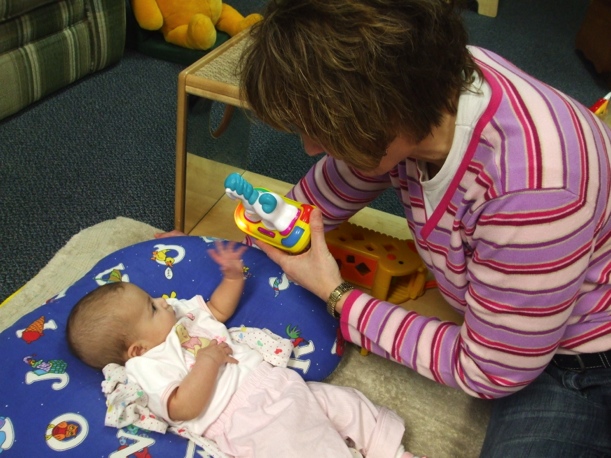 All words are interesting and novel for infants!
Introduce more unusual words as children’s language develops.
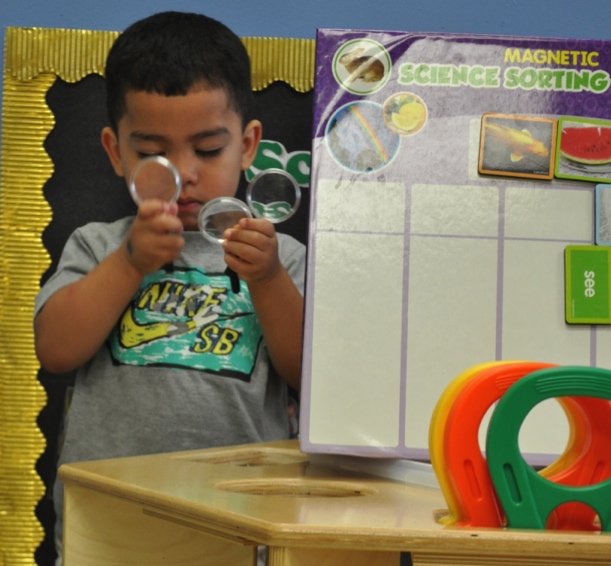 Photos courtesy of EHS NRC
Video: Novel Words
Video: Novel Words
HOW DOES THE USE OF NOVEL WORDS BENEFIT ALL CHILDREN?
Engaging in Thick Conversations
Introducing Novel Words
Models back-and-forth exchanges
Assists children in learning how to communicate more clearly and accurately
Increases vocabulary
Helps children learn more language to understand their actions and to express their ideas
Extended Conversations
Expanding on What Children Say
Asking Questions
Develops knowledge of new concepts and skills
Enhances children’s understandings throughout the conversation
Expands higher level thinking skills
Provides opportunities for children to think about their thinking and evaluate their understandings
HOW DOES THE USE OF NOVEL WORDS BENEFIT TEACHERS?
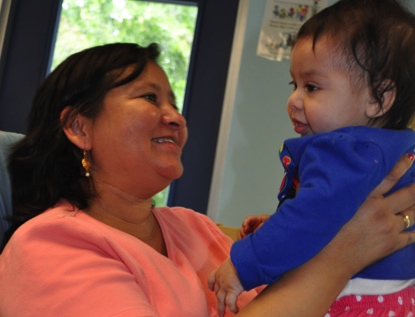 Provides opportunities to embed new vocabulary into everyday interactions
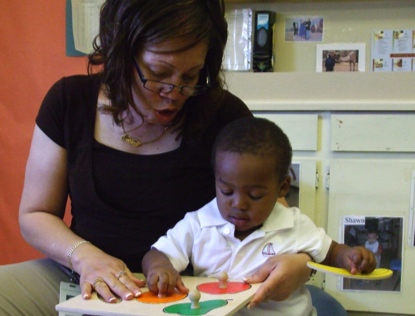 Provides information on children’s comprehension skills
Helps teachers plan ongoing assessment and curriculum
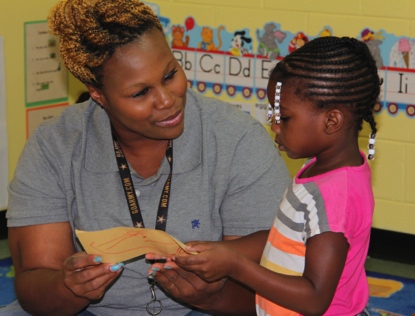 Two top photos courtesy of EHS NRC
USING NOVEL WORDS IN DIFFERENT ENVIRONMENTS
Environments that stimulate exploration
Language-rich environments where teachers can share more specific or unusual words
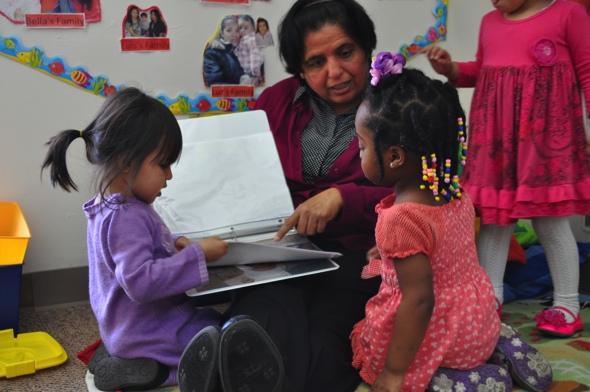 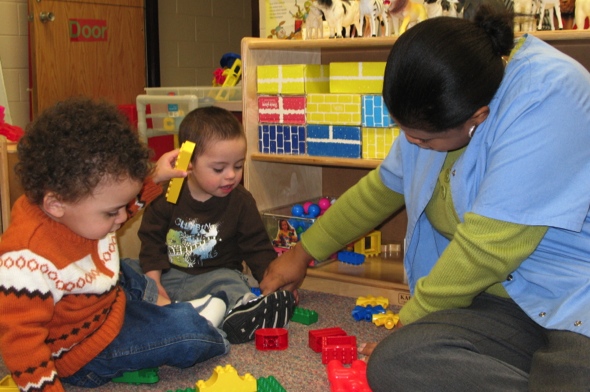 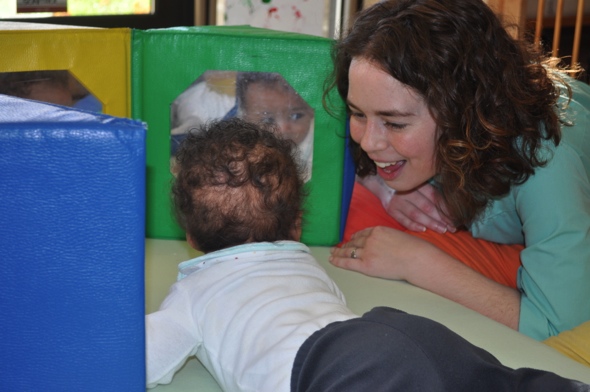 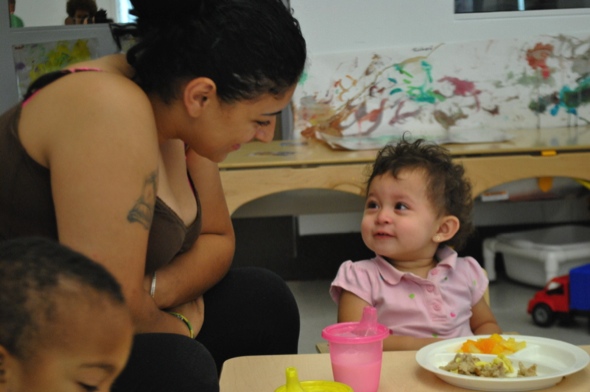 Photos courtesy of EHS NRC
INCORPORATING NOVEL WORDS INTO CONVERSATIONS
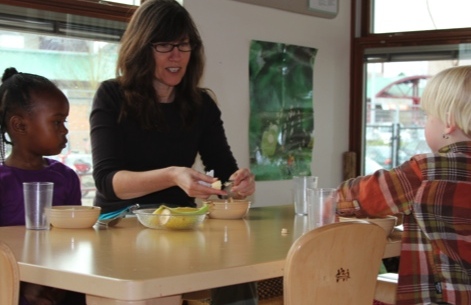 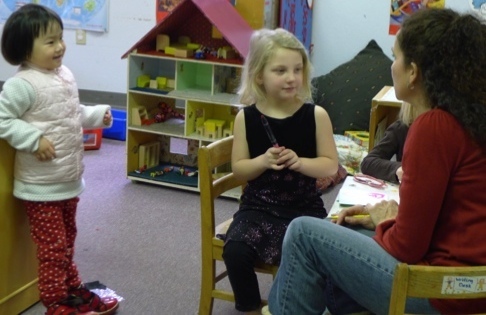 Use in activities throughout the day
Words that are fun to hear and say
Words that are meaningful to children’s lives
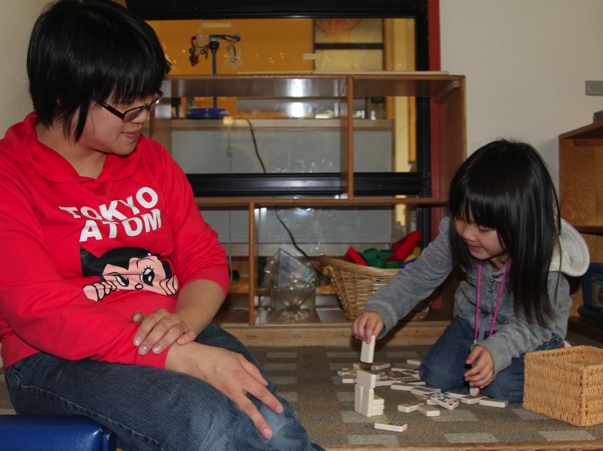 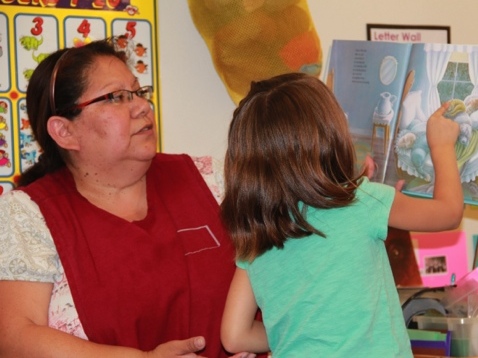 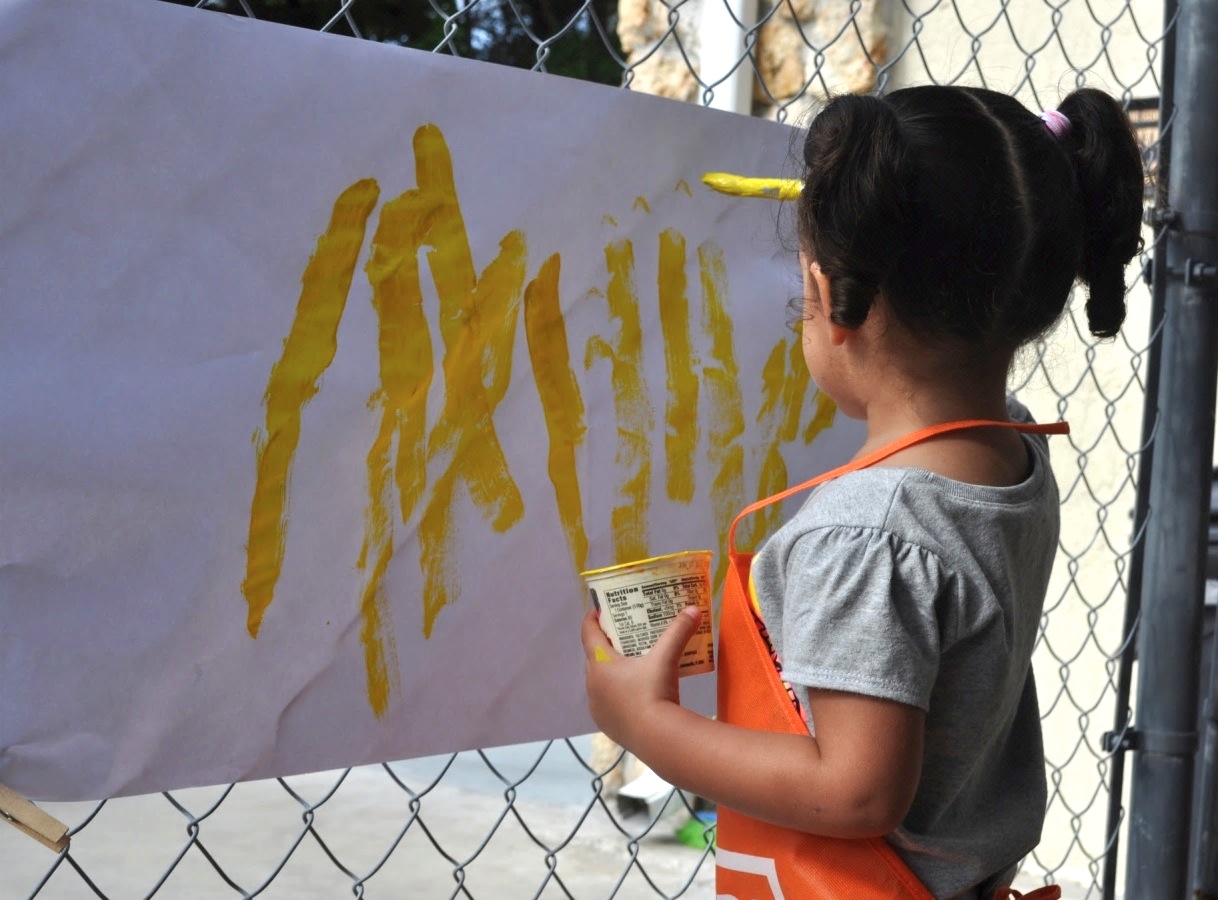 Fill in infants’ and toddlers’ gestures, words, and phrases
FILL IN PRESCHOOL CHILDREN’S PHRASES
Yeah, and we are outside with all these things.
I drew the mom and this one and this one and this one.
And here’s my letters.
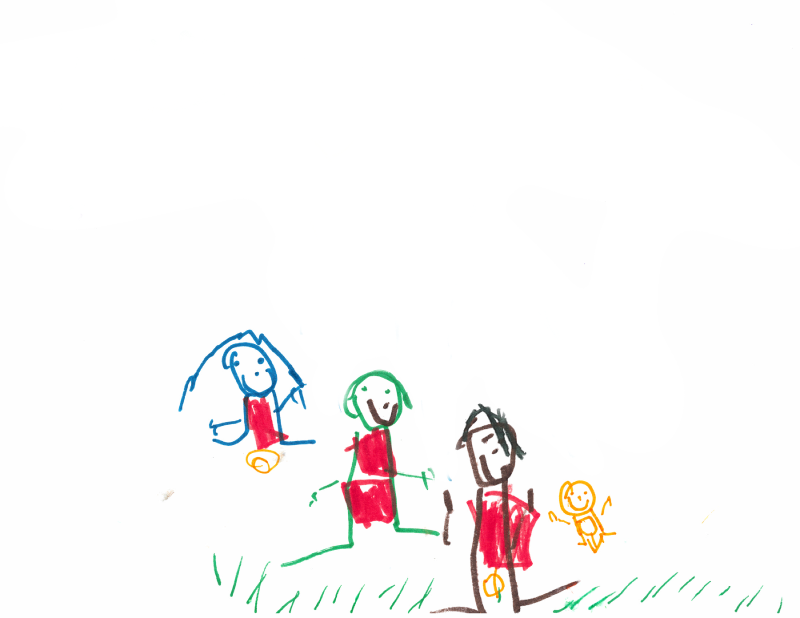 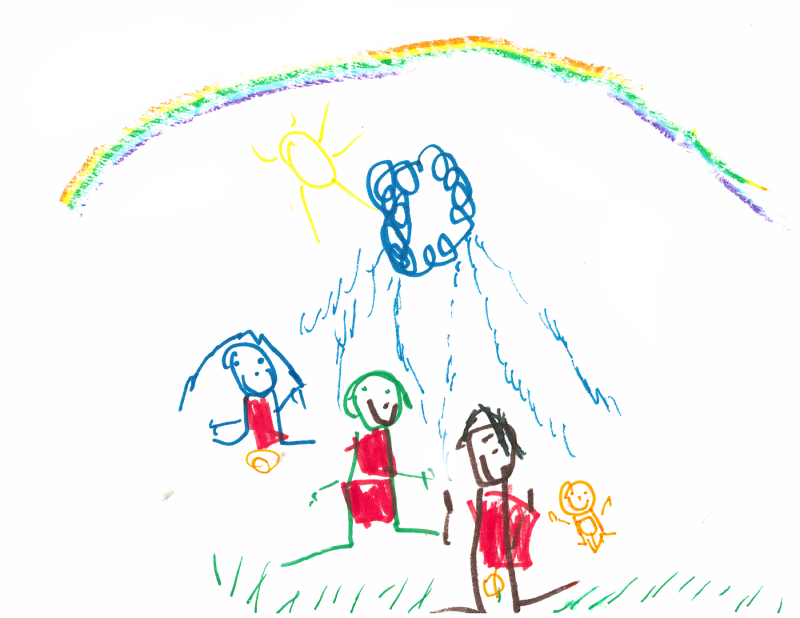 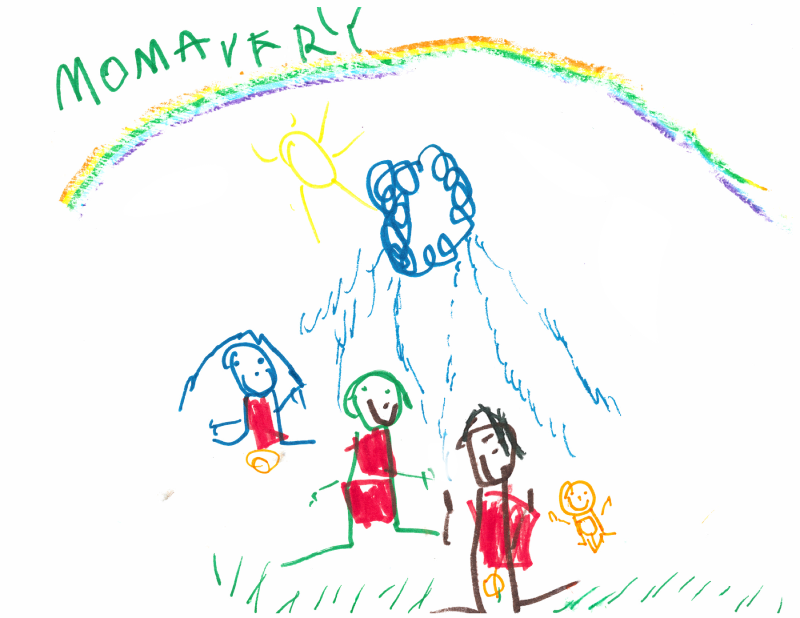 And you wrote your name across the top. I see all the letters of your name, Avery. You also wrote the letters for the word mom.
You are outside playing on the grass. And it looks like it is raining and sunny at the same time. Together the sun and rain must have created this rainbow. That must be a beautiful sight for your family.
I see you drew the mom and then three other people. It looks like this could be your family.
CONSIDERATIONS FOR INFANTS AND TODDLERS
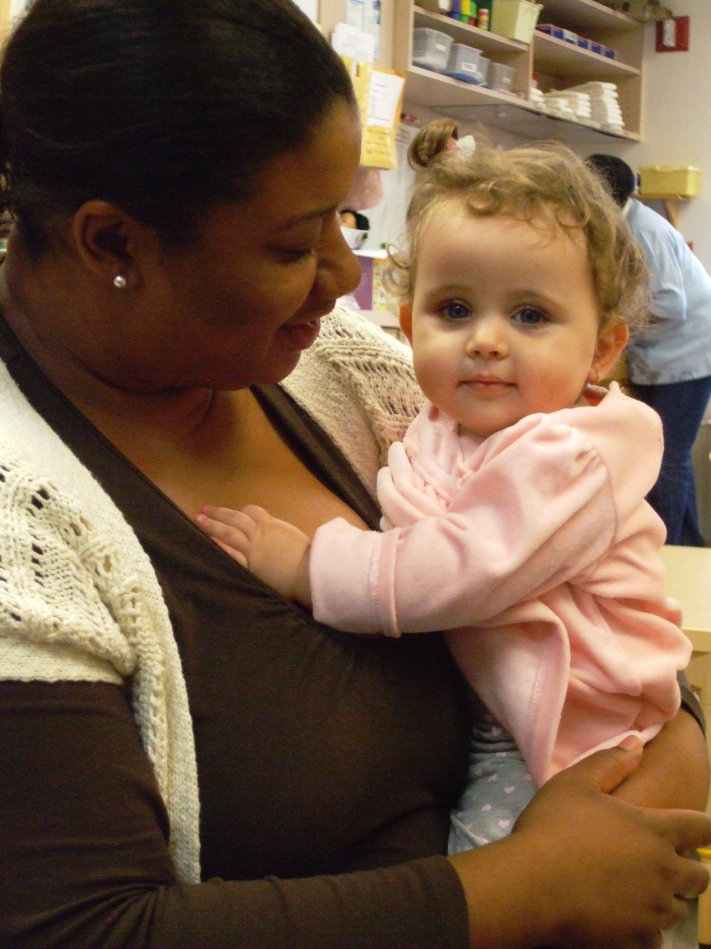 Communicate within the context of a warm, trusting relationship.
Use infant-directed speech (IDS).
Use descriptive language.
Be an active listener.
Photo courtesy of EHS NRC
PURPOSEFULLY TEACH WORD MEANINGS
When children encounter unfamiliar words 
When definitions can be naturally embedded
During storytelling
When specific words are important for comprehension and everyday interactions
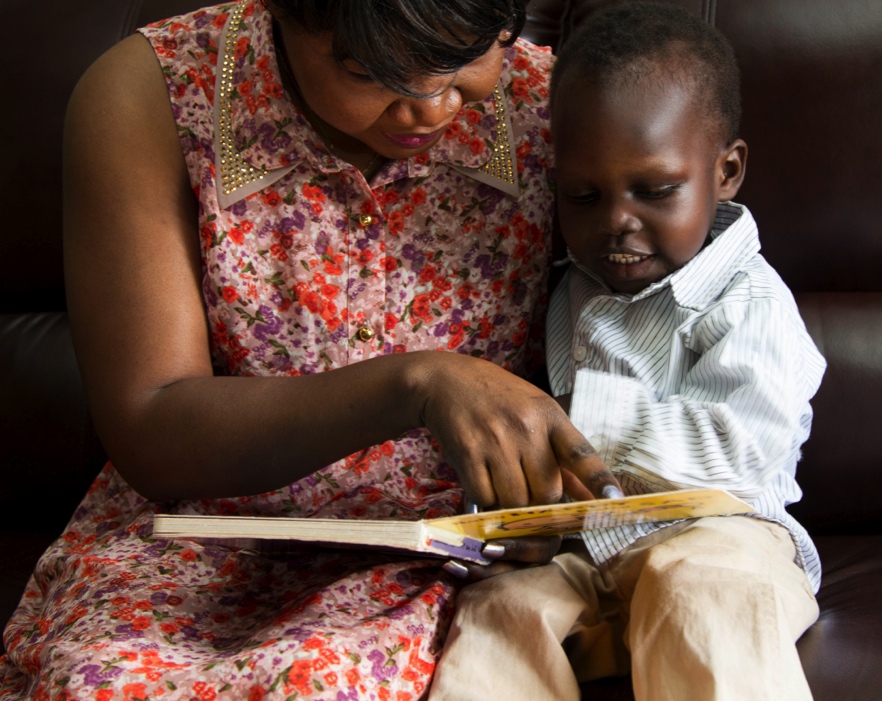 DEFINING NOVEL WORDS
SIMPLE
FOCUS ON ATTRIBUTES
NO UNFAMILIAR WORDS
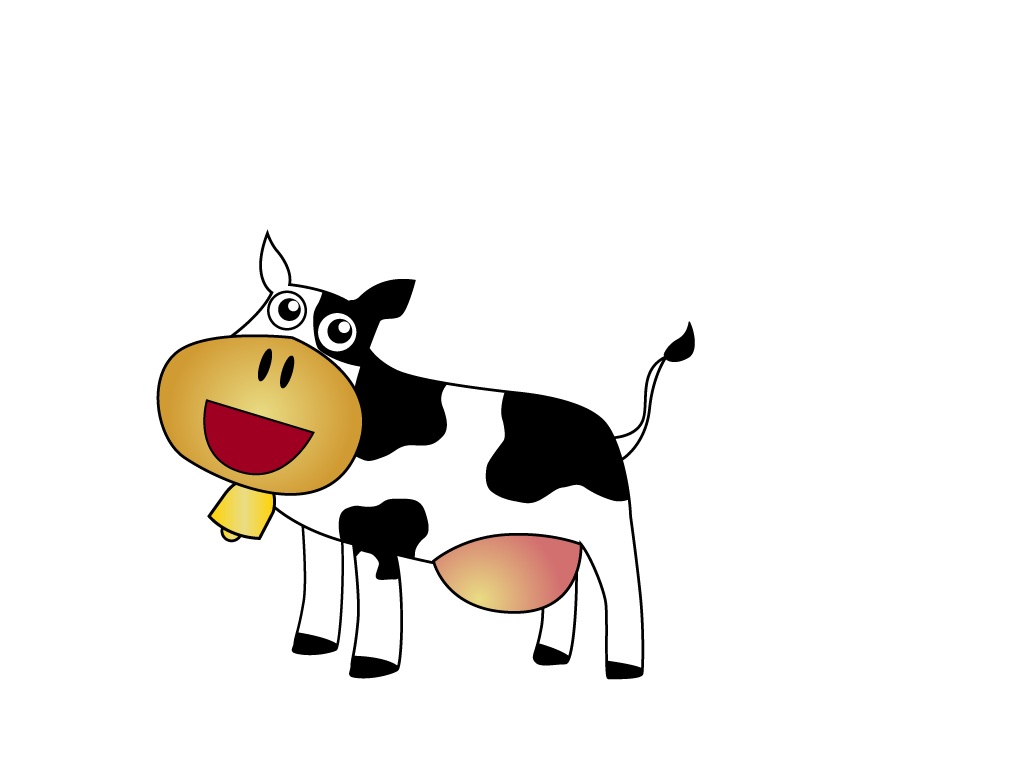 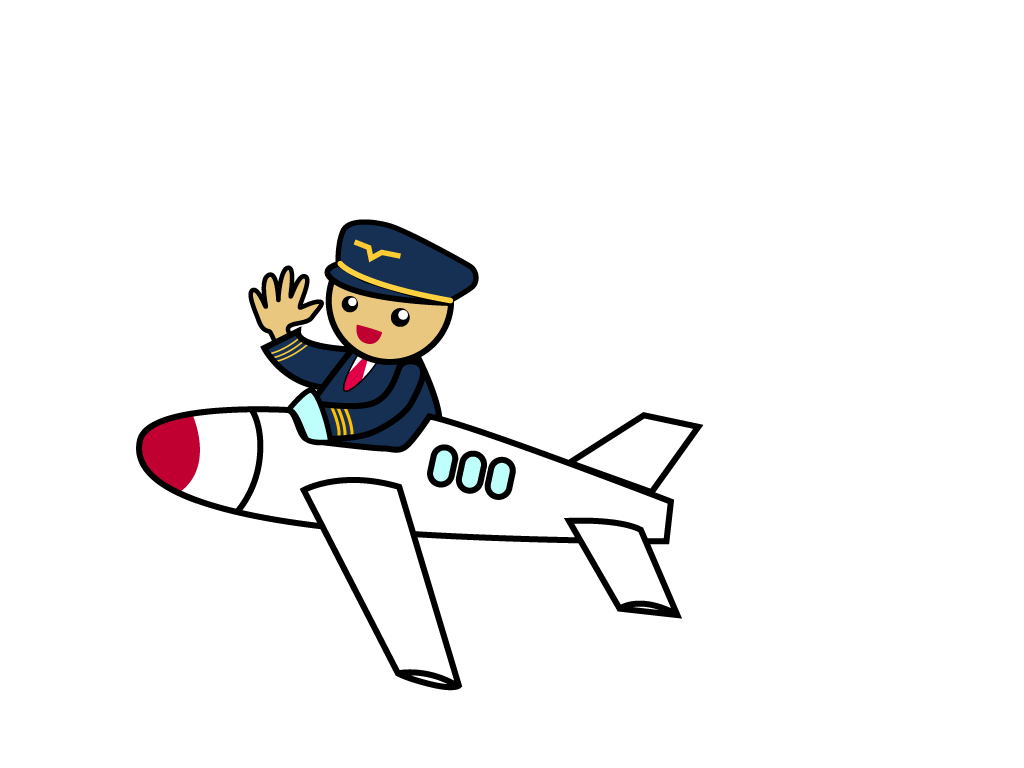 This cow is black and white
A pilot is a person
Who drives a plane
Lives on a farm
And takes all of the people on the plane where they need to go.
Moo!
Goes
Video: Conversations with Novel Words: Infants and Toddlers
Video: Conversations with Novel Words
This one is for preschool kids
TIPS FOR INCORPORATING NOVEL WORDS
Select words that are used in everyday interactions.
Take advantage of spontaneous conversations and use rich vocabulary.
Expand on what children know.
Help children understand words that support thinking and reasoning.
Introduce children to novel words throughout the day and across activities and routines.
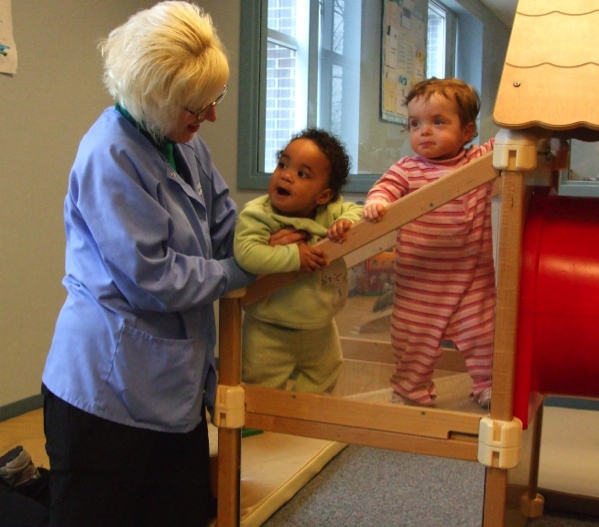 Photo courtesy of EHS NRC
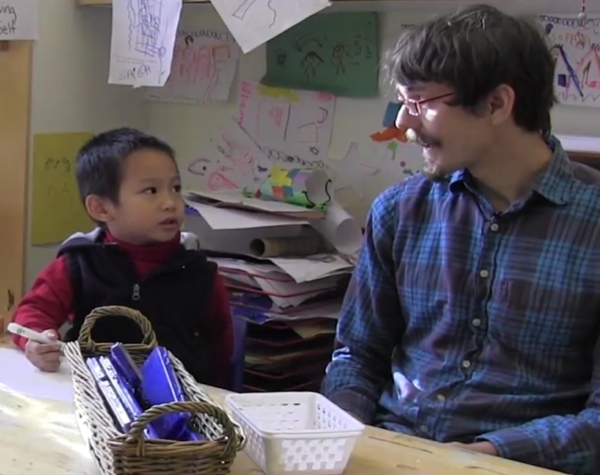 EXPANDING YOUR RESOURCES
Identify novel words
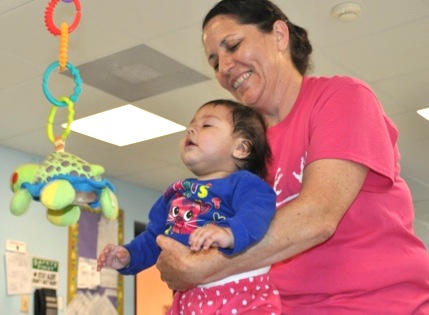 Select and describe  classroom materials
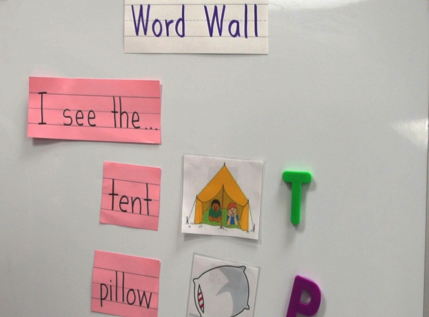 Provide visual reminders
The middle and bottom photos courtesy of EHS NRC
SUMMARY
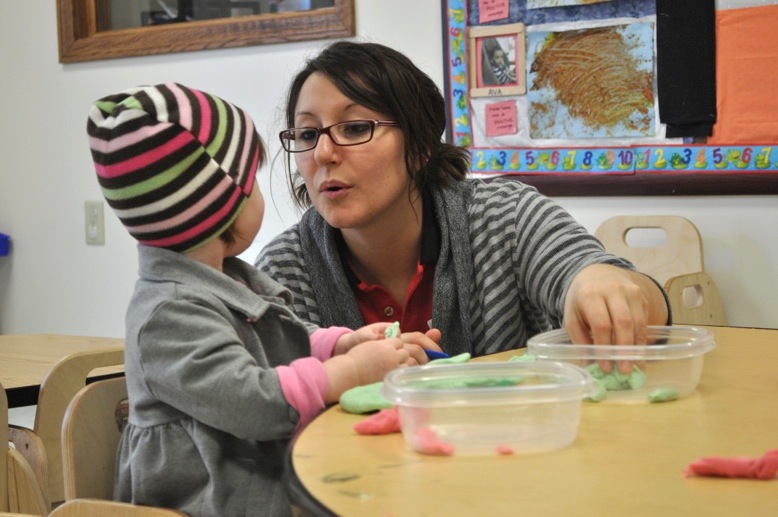 Provide intentional exposure to meaningful new words.
Purposefully define words.
Offer opportunitiesto use novel words.
Photo courtesy of EHS NRC
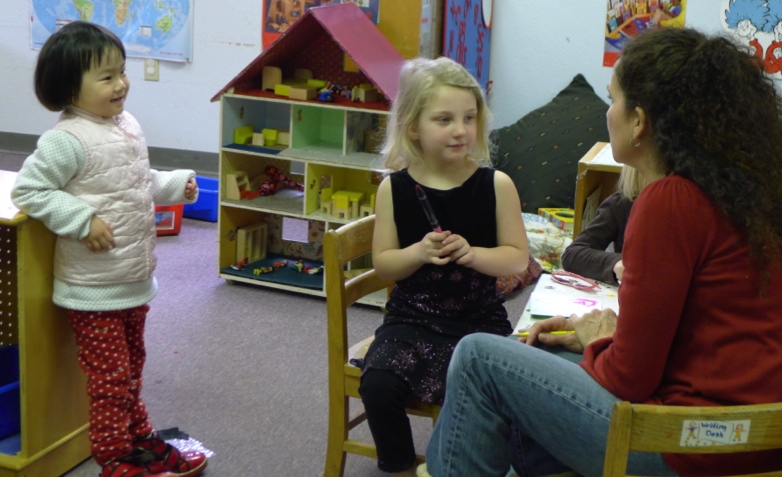 This document was prepared for the U.S. Department of Health and Human Services, Administration for Children andFamilies, Office of Head Start, by the National Center on Quality Teaching and Learning under Grant #90HC0002 incollaboration with the Early Head Start National Resource Center under Grant #HHSP23320100009YC.
FALL 2014